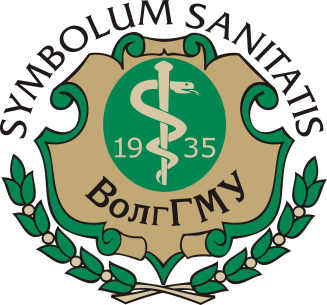 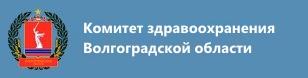 Практические вопросы лицензирования деятельности по виду работ (услуг) «стоматология хирургическая» и дентальная имплантация.
Докладчик: Афанасьева Ольга Юрьевна – доцент кафедры хирургической стоматологии и челюстно-лицевой хирургии ФГБУ ВО ВолгГМУ, к.м.н; заведующий хирургическим кабинетом ГАУЗ «Стоматологическая поликлиника № 9»
Согласно  приказу Министерства здравоохранения Российской Федерации от 11.03.2019 № 121н “Об утверждении требований к организации и выполнению работ (услуг) при оказании первичной медико-санитарной, специализированной (в том числе высокотехнологичной), скорой (в том числе скорой специализированной), паллиативной медицинской помощи, оказании медицинской помощи при санаторно-курортном лечении, при проведении медицинских экспертиз, медицинских осмотров, медицинских освидетельствований и санитарно-противоэпидемических (профилактических) мероприятий в рамках оказания медицинской помощи, при трансплантации (пересадке) органов и (или) тканей, обращении донорской крови и (или) ее компонентов в медицинских целях” – дентальная имплантация, как самостоятельный вид работ лицензированию не подлежит. Данный вид работ оказывается в рамках лицензии на осуществлении медицинской деятельности по «Стоматологии хирургической».
Приказ главного врача медицинского учреждения«Положение  об организации деятельности кабинета хирургической стоматологии».
Хирургический кабинет должен иметь не менее трех помещений:
   – помещение для ожидания;
– комната с вытяжным шкафом не менее 10 кв.м для стерилизации инструментов, приготовления перевязочного материала и подготовки медперсонала к операции;
– операционная площадью не менее 14 кв.м (1 кресло или стол) и 7 кв.м – для удаления зубов и выполнения других амбулаторных операций. Каждое кресло должно быть разделено ширмой или перегородкой.
Требования к хирургическому кабинету (ПОСТАНОВЛЕНИЕ Главного государственного санитарного врача Российской Федерации от 18 мая 2010 года N 58 Об утверждении СанПиН 2.1.3.2630-10 "Санитарно-эпидемиологические требования к организациям, осуществляющим медицинскую деятельность».
На должность врача-стоматолога-хирурга (Приказ Министерства здравоохранения и социального развития РФ от 7 декабря 2011 г. № 1496н “Об утверждении Порядка оказания медицинской помощи взрослому населению при стоматологических заболеваниях”, Приказ Министерства здравоохранения РФ от 8 октября 2015 г. N 707н"Об утверждении Квалификационных требований к медицинским и фармацевтическим работникам с высшим образованием по направлению подготовки "Здравоохранение и медицинские науки«). 
На должность медицинской сестры (Приказ Министерства здравоохранения и социального развития РФ от 7 декабря 2011 г. № 1496н “Об утверждении Порядка оказания медицинской помощи взрослому населению при стоматологических заболеваниях” , Приказ Министерства здравоохранения РФ от 10 февраля 2016 г. N 83н "Об утверждении Квалификационных требований к медицинским и фармацевтическим работникам со средним медицинским и фармацевтическим образованием").
Оснащение стоматологического кабинета (Приказ Министерства здравоохранения и социального развития РФ от 7 декабря 2011 г. № 1496н “Об утверждении Порядка оказания медицинской помощи взрослому населению при стоматологических заболеваниях” ).
Функции стоматологического кабинета
Организация лечебно-диагностического процесса при стоматологических заболеваниях (Приказ Министерства здравоохранения и социального развития РФ от 7 декабря 2011 г. № 1496н “Об утверждении Порядка оказания медицинской помощи взрослому населению при стоматологических заболеваниях” и др).
Федеральный закон от 21.11.2011 N 323-ФЗ (ред. от 29.05.2019) "Об основах охраны здоровья граждан в Российской Федерации"
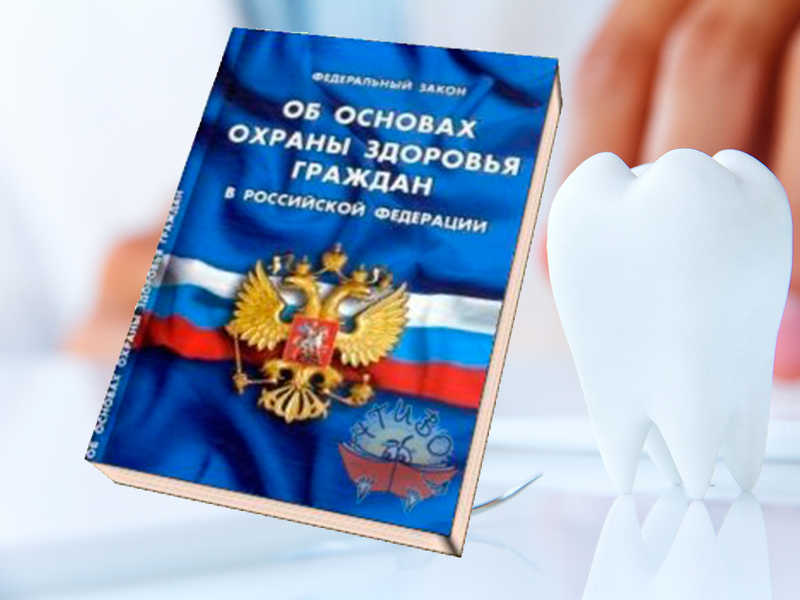 Согласно пункту 4 Статьи 38. Медицинские изделия.
На территории Российской Федерации разрешается обращение медицинских изделий, зарегистрированных в порядке, установленном Правительством Российской Федерации, уполномоченным им федеральным органом исполнительной власти.
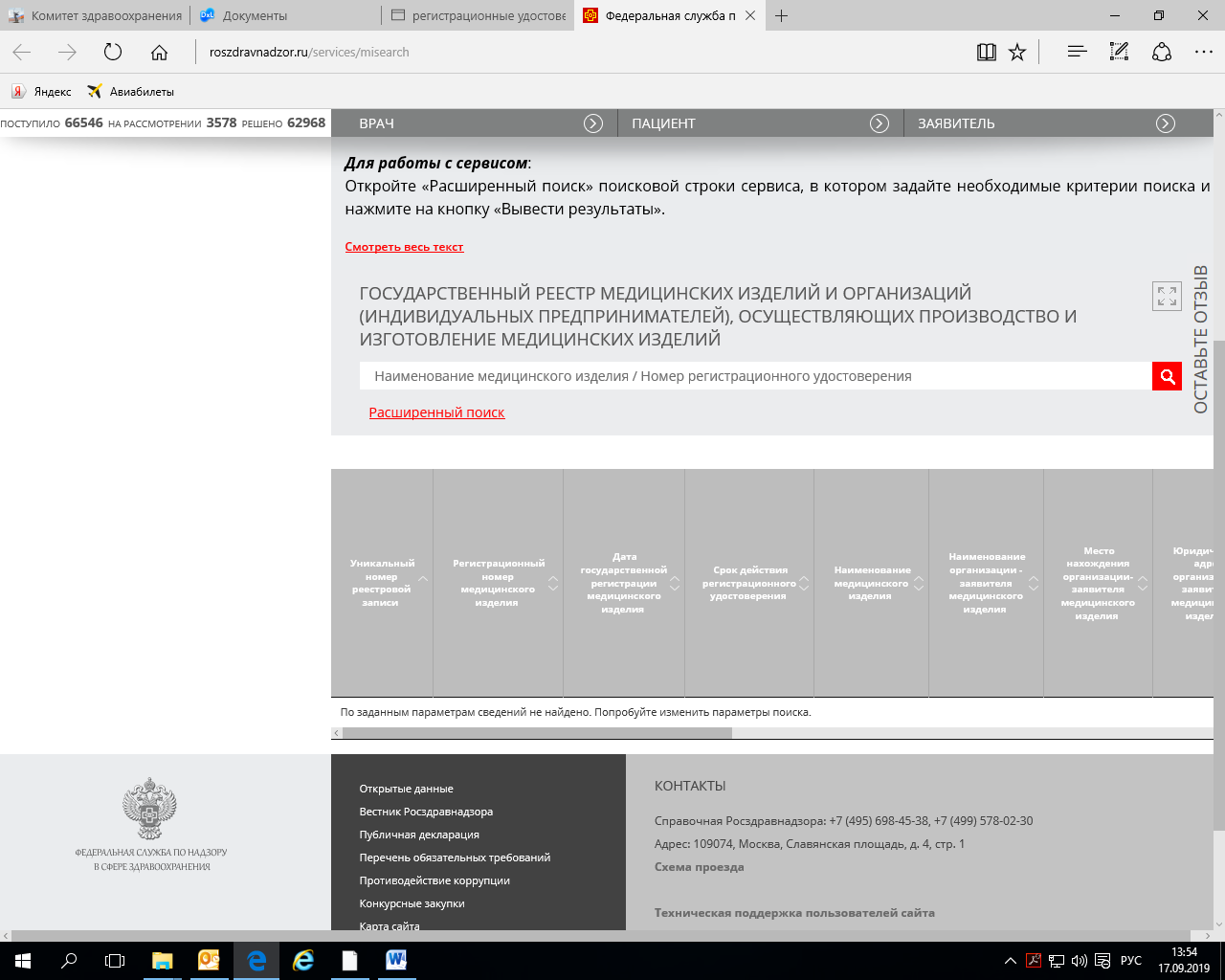 Стандарт оснащения отделения (кабинета) хирургической стоматологии стоматологической поликлиники
* позиции, которые являются обязательными для оснащения, только при использовании (заявлении) технологии, предусматривающей применение данных приборов, инструментов, медикаментов
** оснащаются кабинеты и помещения, в которых нет возможности обеспечить санитарно-гигиенические требования имеющимися стационарными системами вентиляции и кондиционирования
*** в соответствии с санитарно-эпидемиологическими правилами и нормативами.
Приложение № 11к Порядку оказания медицинскойпомощи взрослому населениюпри стоматологических заболеваниях,утв. приказом Министерства здравоохранения исоциального развития РФот 7 декабря 2011 г. № 1496н.
Стандарт оснащения отделения (кабинета) хирургической стоматологии стоматологической поликлиники
ПОСТАНОВЛЕНИЕ Главного государственного санитарного врача Российской Федерации от 18 мая 2010 года N 58 Об утверждении СанПиН 2.1.3.2630-10 "Санитарно-эпидемиологические требования к организациям, осуществляющим медицинскую деятельность"
Постановление Главного государственного санитарного врача Российской Федерации от 9 декабря 2010 г. N 163 "Об утверждении СанПиН 2.1.7.2790-10 "Санитарно-эпидемиологические требования к обращению с медицинскими отходами".
Постановление Главного государственного санитарного врача Российской Федерации от 11 января 2011 г. N 1 г. Москва "Об утверждении СП 3.1.5.2826-10 "Профилактика ВИЧ-инфекции".
Стандарт оснащения отделения (кабинета) хирургической стоматологии стоматологической поликлиники
Стандарт оснащения отделения (кабинета) хирургической стоматологии стоматологической поликлиники
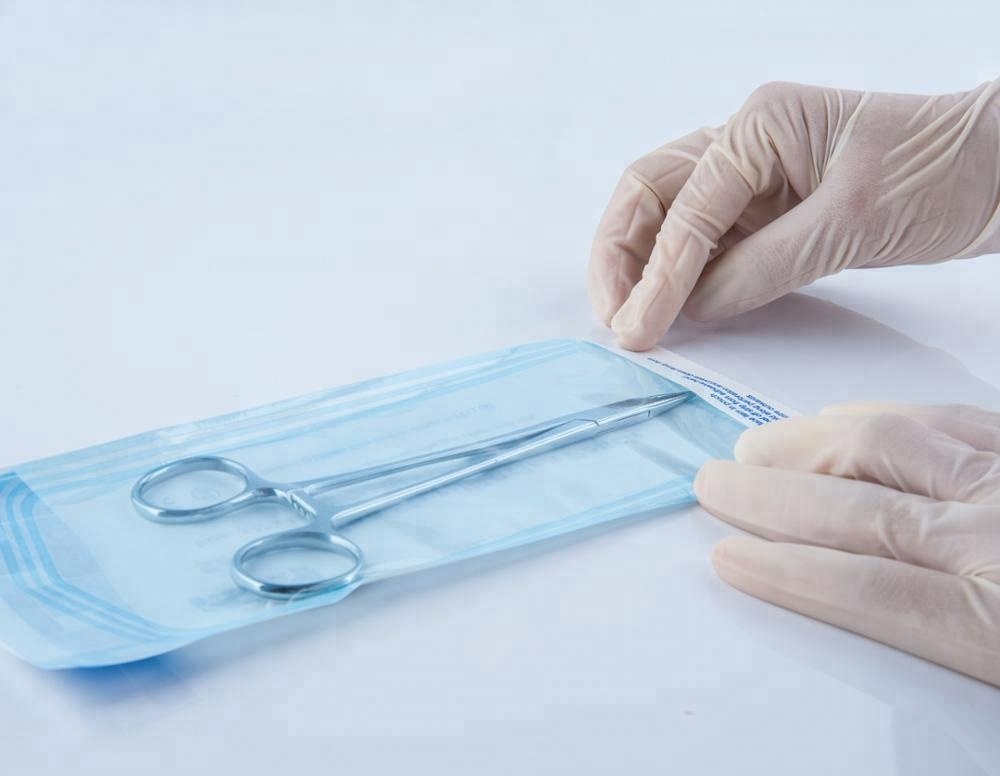 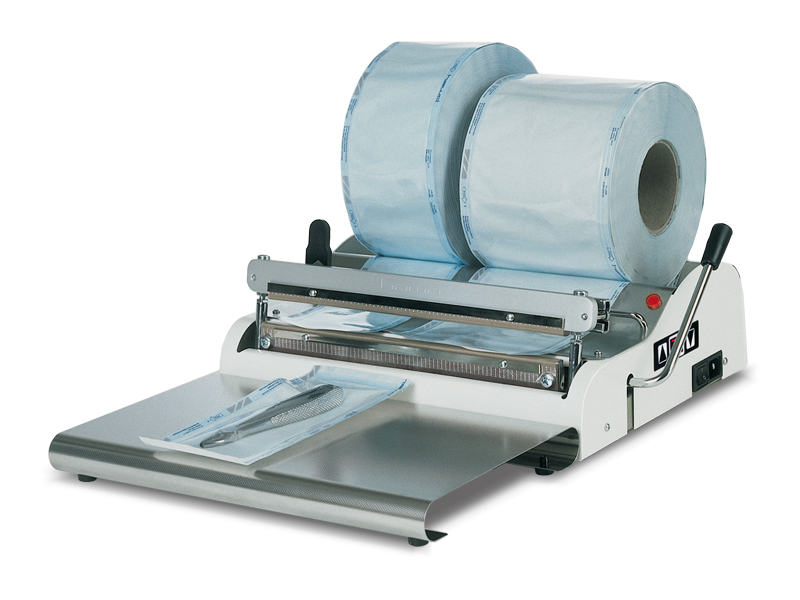 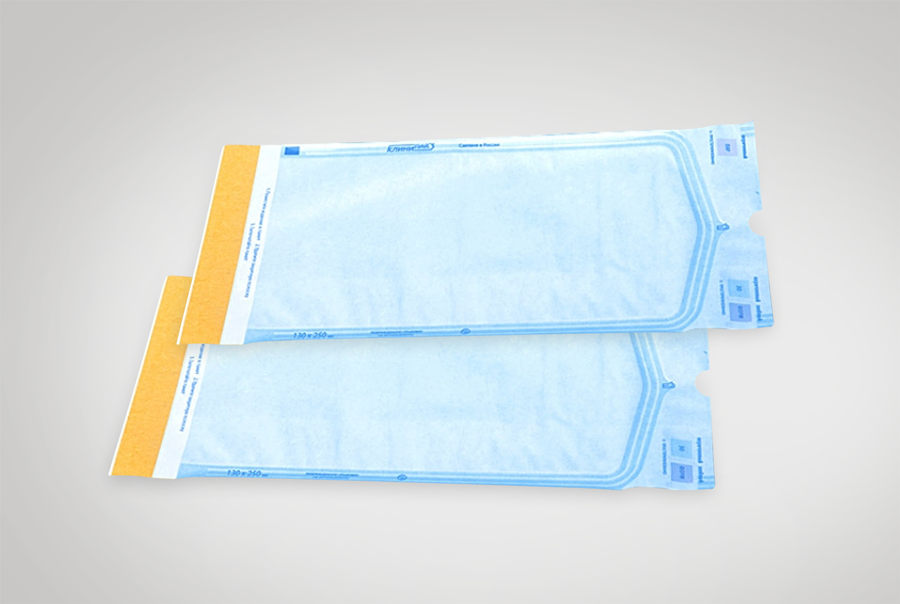 Стандарт оснащения отделения (кабинета) хирургической стоматологии стоматологической поликлиники
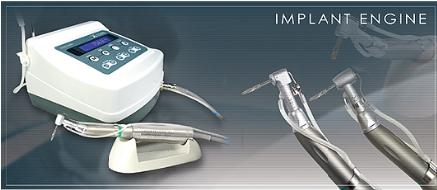 Стандарт оснащения отделения (кабинета) хирургической стоматологии стоматологической поликлиники
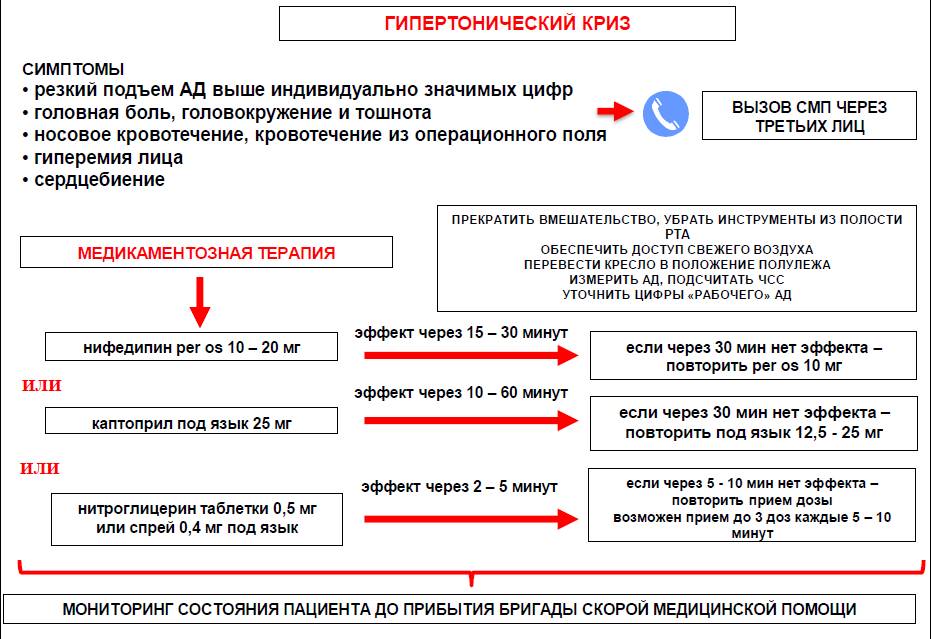 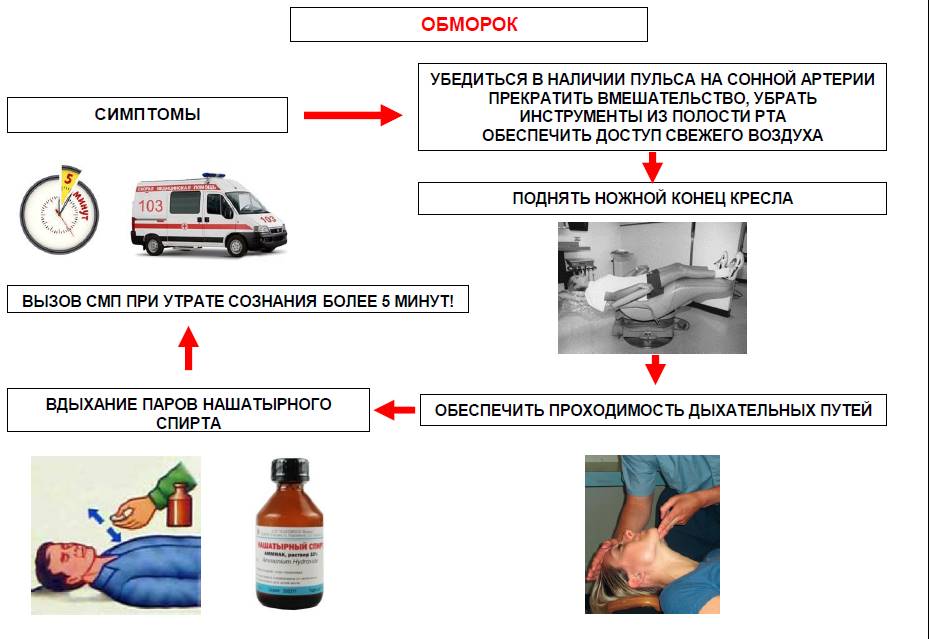 Стандарт оснащения отделения (кабинета) хирургической стоматологии стоматологической поликлиники
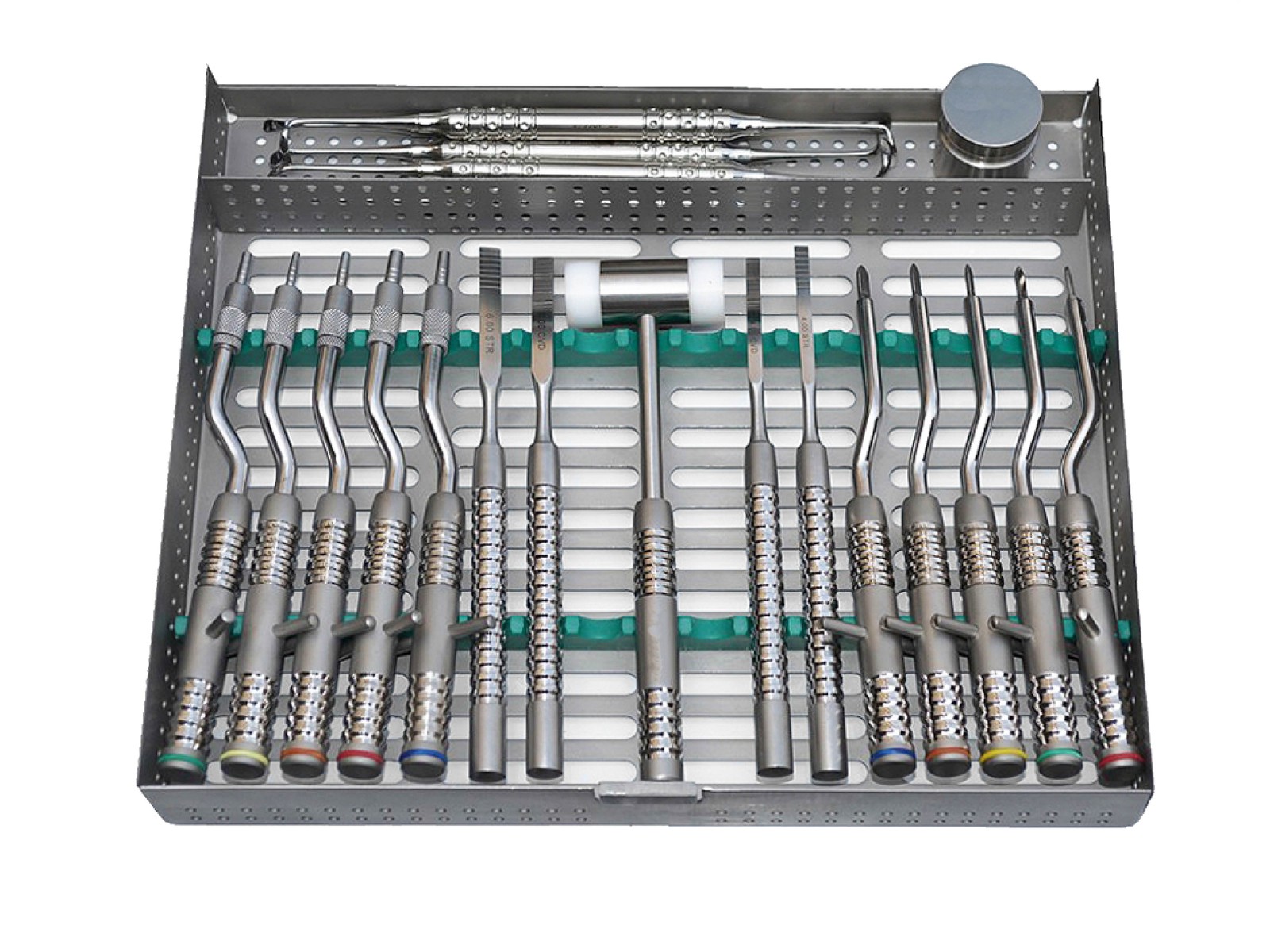 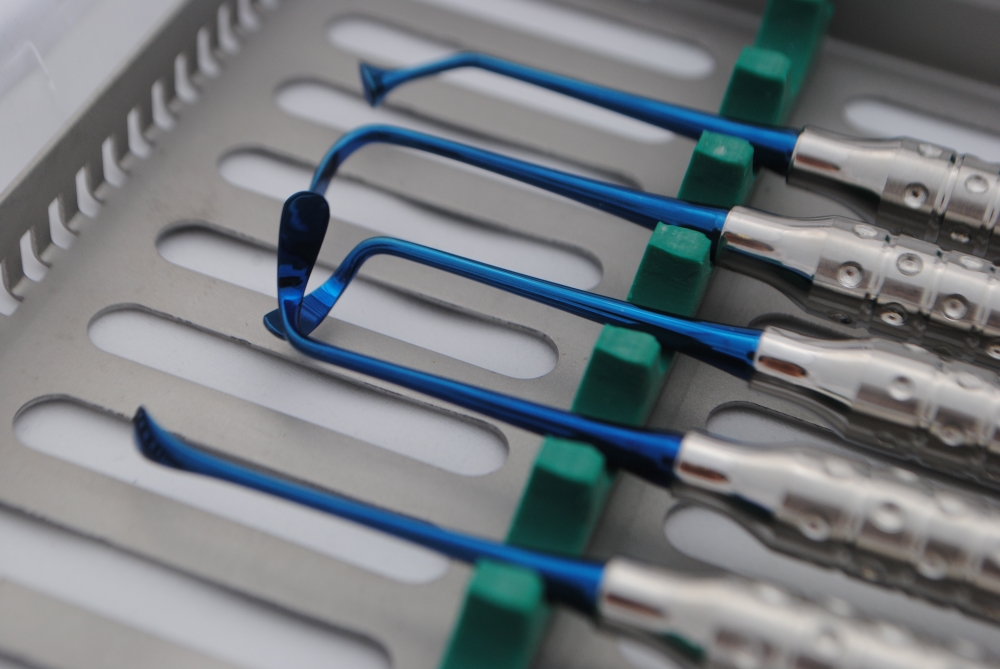 Стандарт оснащения отделения (кабинета) хирургической стоматологии стоматологической поликлиники
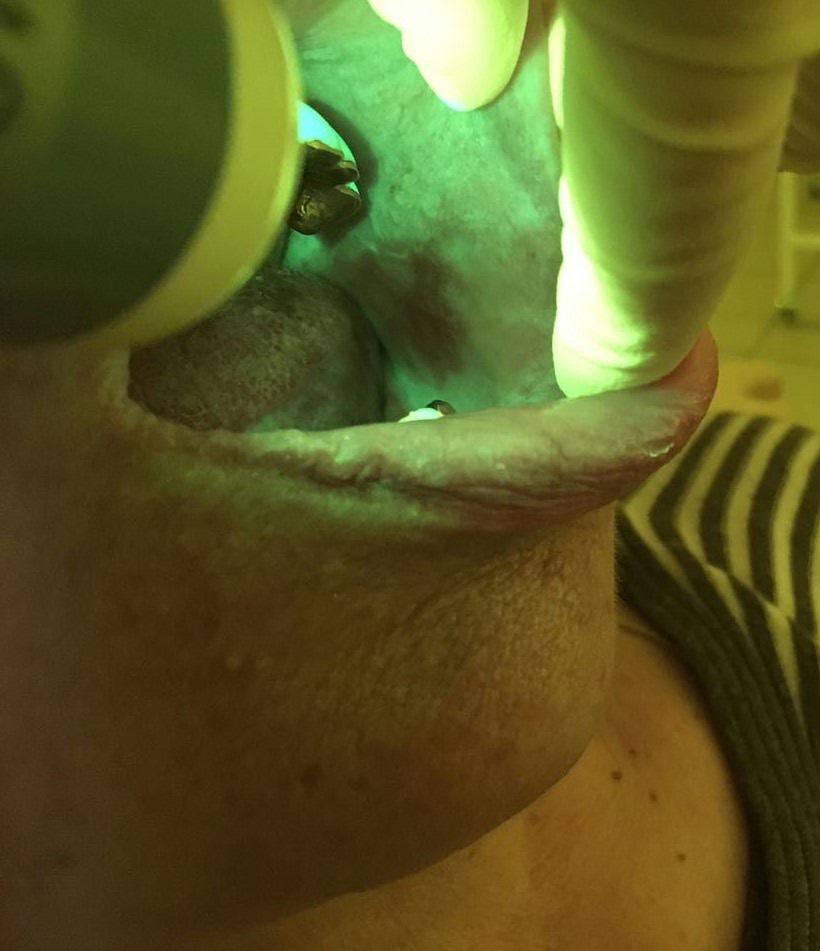 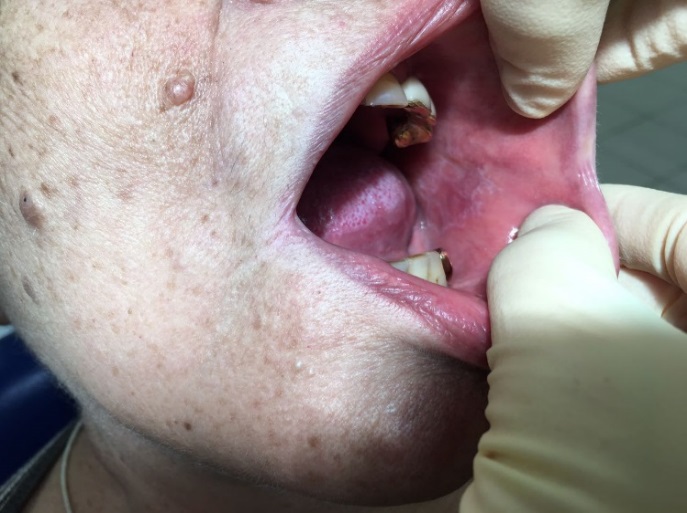 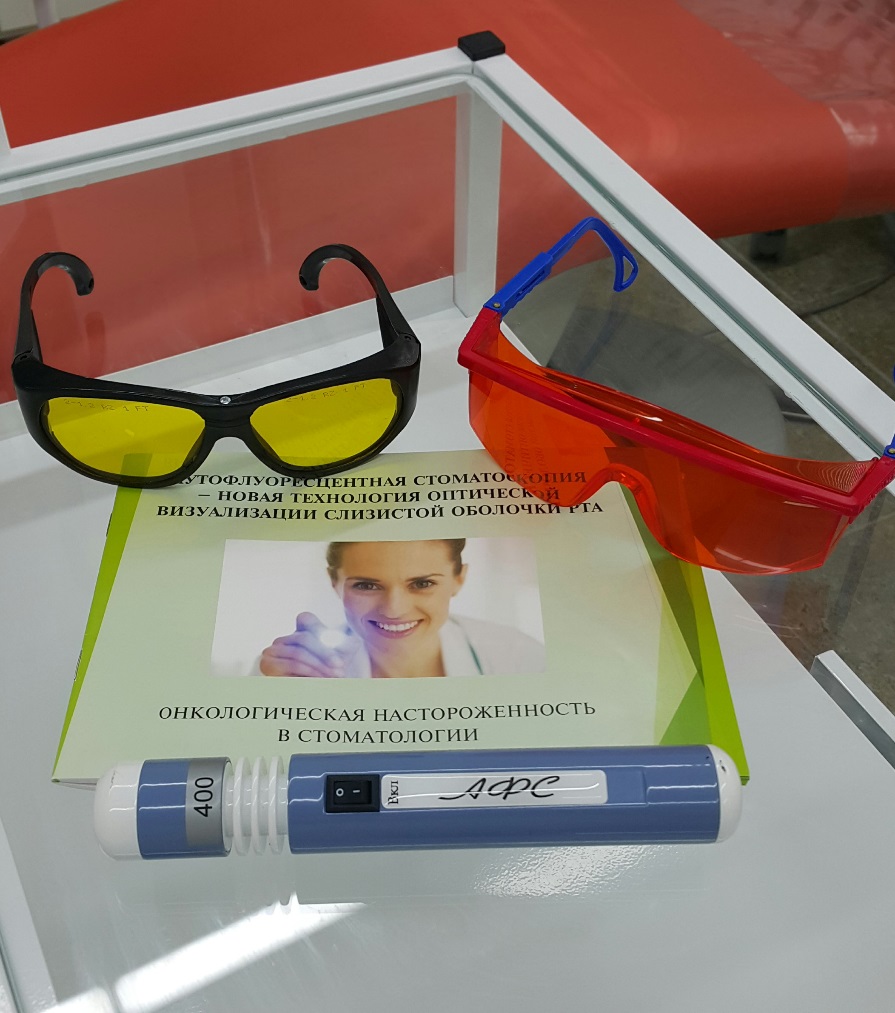 Спасибо за внимание !